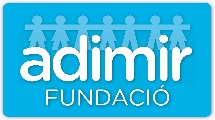 LA TERRA, EL SOL I LA LLUNA
Autor pictogrames: Sergio Palao Procedència: ARASAAC (http://arasaac.org) Llicència: CC (BY-NC-SA)Propietat: Govern d'Aragó Editat: Fundació ADIMIR.
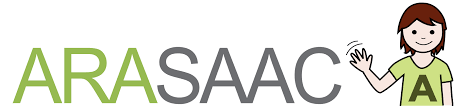 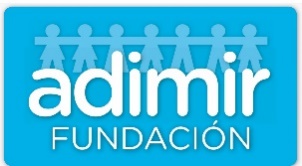 EL SOL,  LA TERRA  I  LA LLUNA
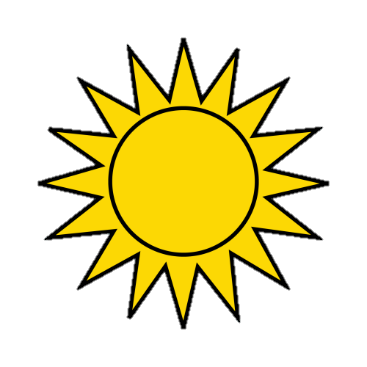 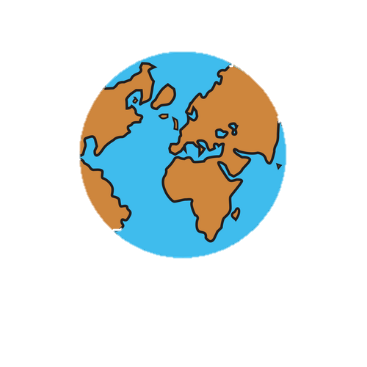 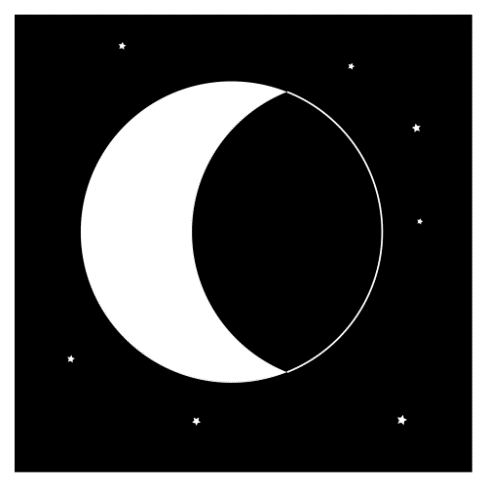 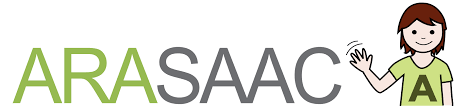 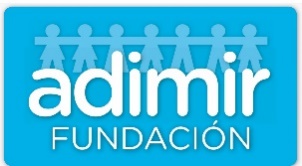 EL SOL
EL SOL ÉS L’ESTRELLA MÉS PROPERA A LA TERRA..
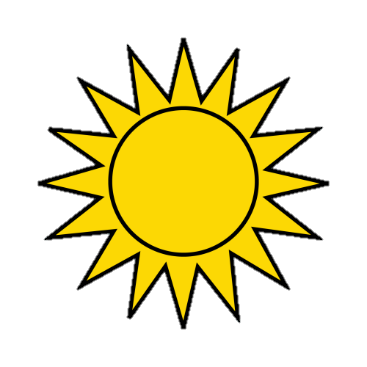 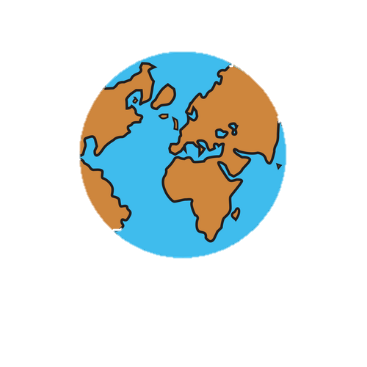 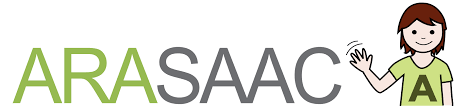 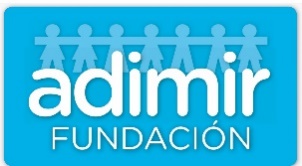 EL SOL
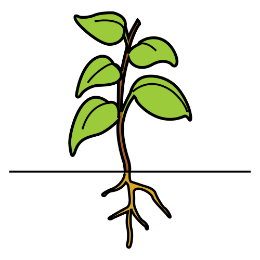 LA LLUM I CALOR,
FA POSSIBLE LA VIDA AL NOSTRE PLANETA.
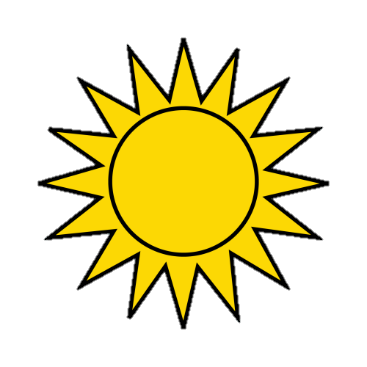 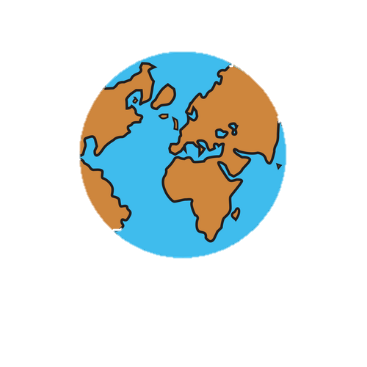 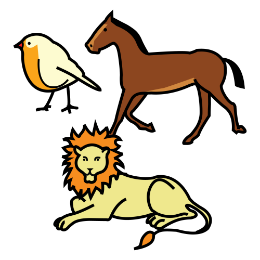 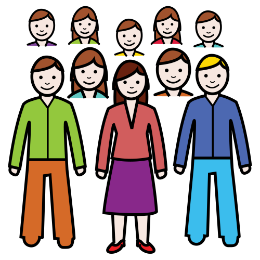 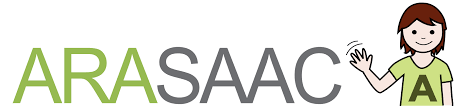 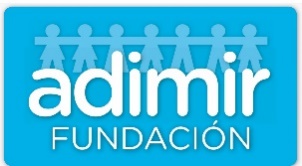 LA TERRA ÉS UN PLANETA DEL SISTEMA SOLAR.
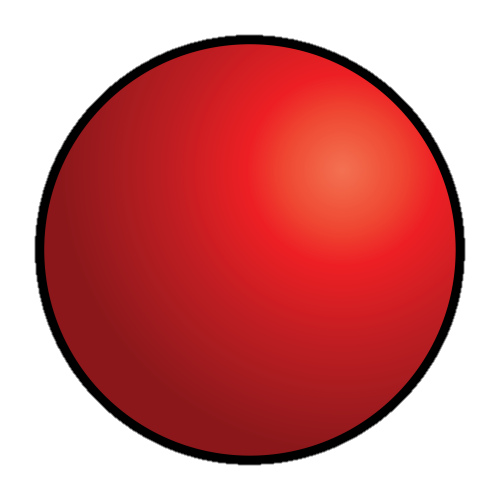 TÉ FORMA D’ESFERA.
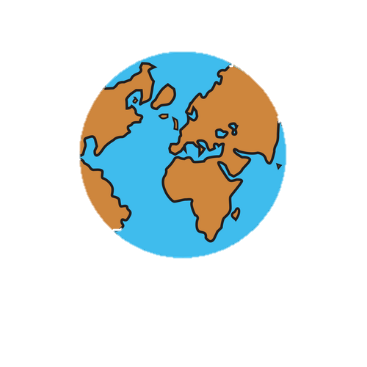 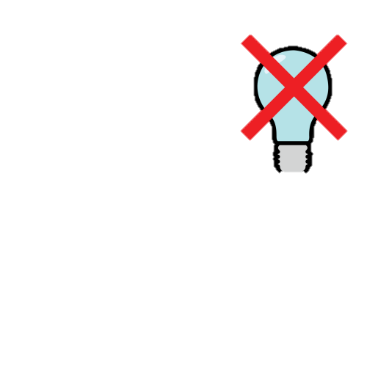 NO TÉ LLUM PRÒPIA..
LA TERRA
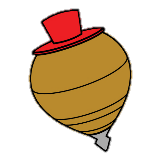 GIRA SOBRE SI MATEIXA. ÉS EL MOVIMENT DE ROTACIÓ.
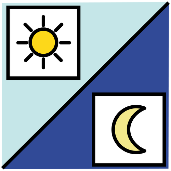 EL MOVIMENT DE ROTACIÓ TRIGA UN DIA SENCER (24 h).)
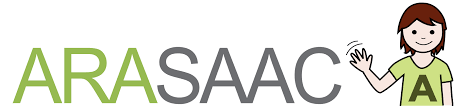 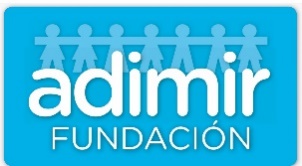 LA LLUNA ÉS EL SATÈL·LIT DE LA TERRA.
ELS SATÈL·LITS GIREN AL VOLTANT D’UN PLANETA.
ELS SATÈL·LITS  NO TENEN LLUM PRÒPIA..
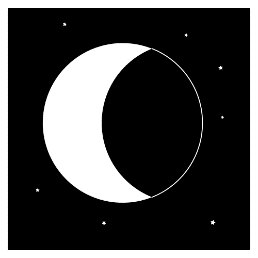 LA LLUNA TAMBÉ REP LA LLUM DEL SOL.)
LA LLUNA
LA LLUNA NO TÉ AIRE QUE PERMETI RESPIRAR.)
LES ZONES PLANES S’ANOMENEN MARS.)
HI HA ZONES MUNTANYOSES AMB CRÀTERS.)
TRIGA 28 DIES A FER LA VOLTA A LA TERRA. MES LUNAR. )
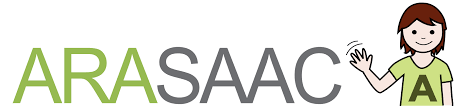 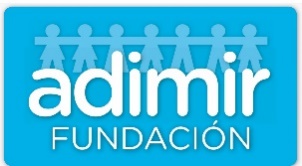 LES FASES LUNARS
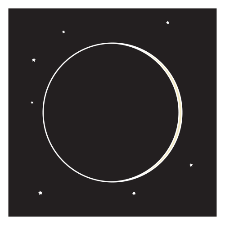 1- LLUNA NOVA:  LA LLUNA NO ESTÀ IL·LUMINADA. NO ES VEU
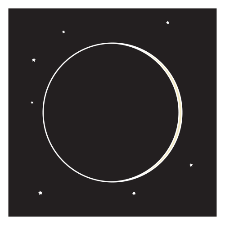 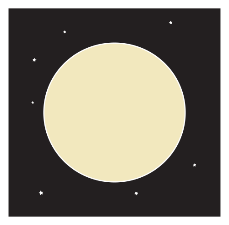 2- QUART CREIXENT: ES VA IL·LUMINANT PER LA DRETA. TÉ FORMA DE “D”
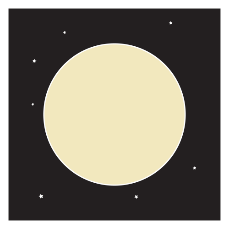 3- LLUNA PLENA: TOTA LA LLLUNA ES VEU IL·LUMINADA
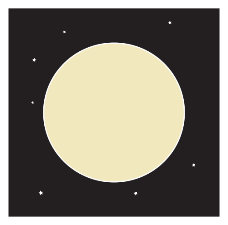 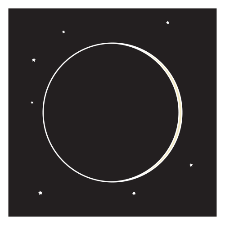 4- QUART MINVANT:  ES VA ENFOSQUINT PER LA DRETA. TÉ FORMA DE “C”
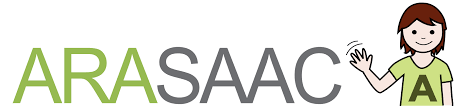 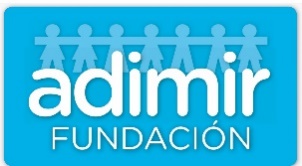 LA TERRA I EL SOL
MOVIMENT DE ROTACIÓ: LA TERRA GIRA SOBRE SI MATEIXA. TRIGA UN DIA SENCER (24h).
PROVOCA EL DIA I LA NIT.
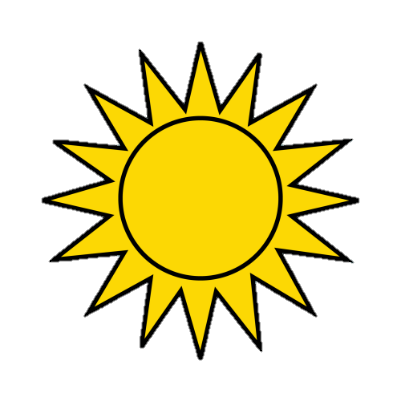 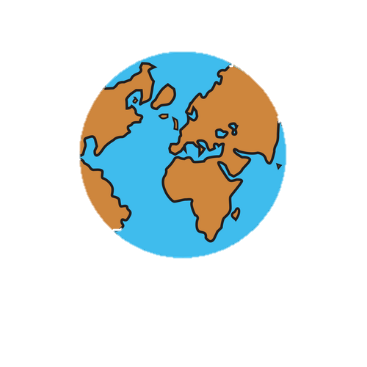 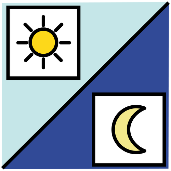 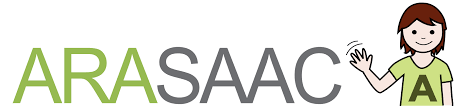 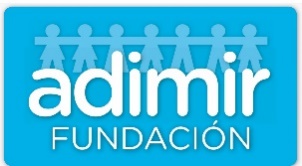 LA TERRA I EL SOL
LA TERRA TRIGA 365 DIES A FER LA VOLTA AL SOL..
AIXÒ ES DIU: MOVIMENT DE TRANSLACIÓ
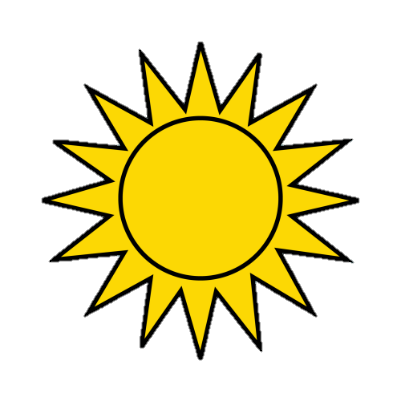 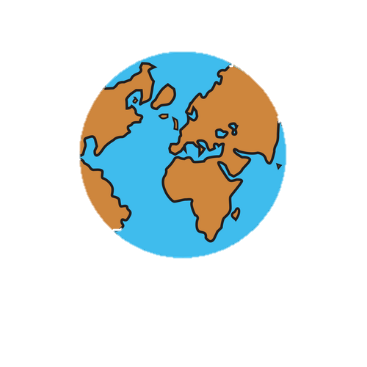 1-PRIMAVERA
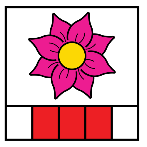 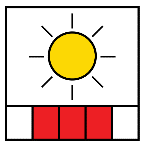 2-ESTIU
EL MOVIMENT DE TRANSLACIÓ CAUSA LES ESTACIONS
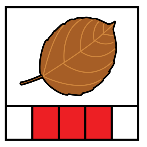 3-TARDOR
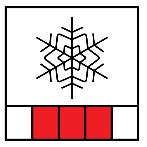 4-HIVERN
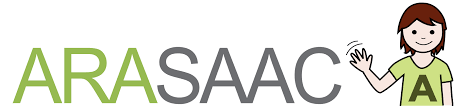 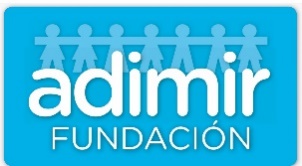 EL SOL IL·LUMINA LA TERRA
QUAN LA LLUM D’UN RAIG DE SOL TOPA AMB UN COS ES REFLECTEIX I EL COS PROJECTA UNA OMBRA)
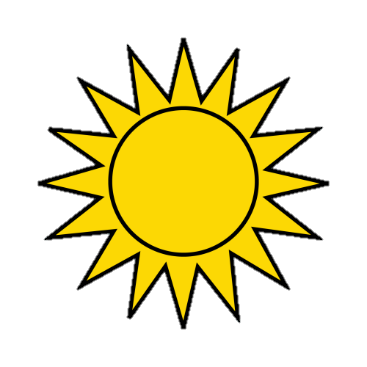 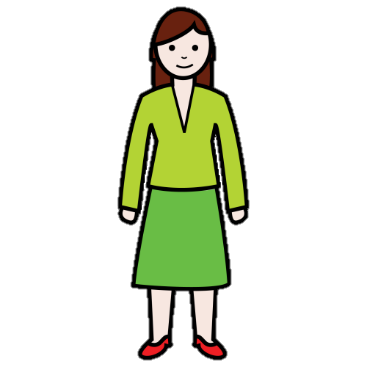 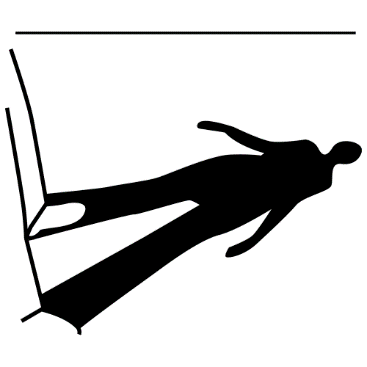 L’OMBRA ÉS LA REGIÓ FOSCA QUE MOSTRA LA SILUETA D’UN OBJECTE
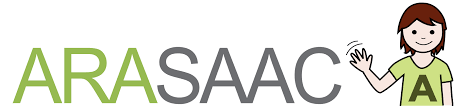 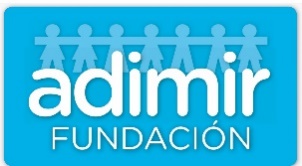 L’OMBRA, LES HORES I L’ORIENTACIÓ
LA INCLINACIÓ DELS RAJOS SOLARS VARIA AL LLARG DEL DIA SEGONS LA POSICIÓ DEL SOL.)
SUD)
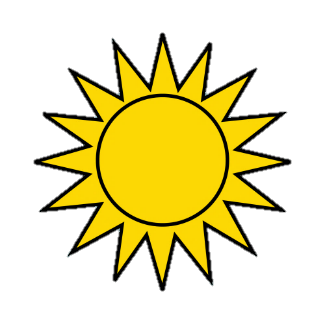 OEST)
EST)
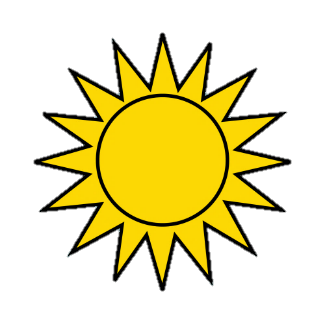 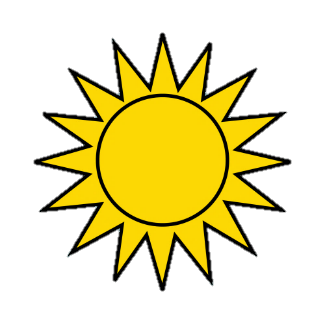 L’OMBRA S’INCLINA 
CAP A L’OEST)
L’OMBRA S’INCLINA 
CAP L’EST)
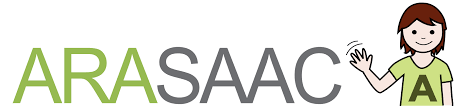 L’OMBRA S’INCLINA CAP AL NORD)
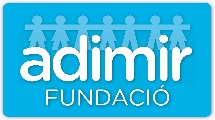 ACTIVITATS
Autor pictogrames: Sergio Palao Procedència: ARASAAC (http://arasaac.org) Llicència: CC (BY-NC-SA)Propietat: Govern d'Aragó Editat: Fundació ADIMIR.
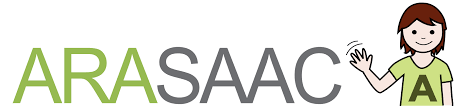 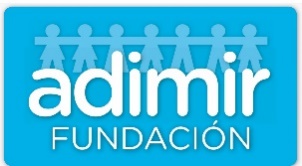 QÜESTIONARI.
QUINA ÉS L’ESTRELLA MÉS PROPERA A LA TERRA?
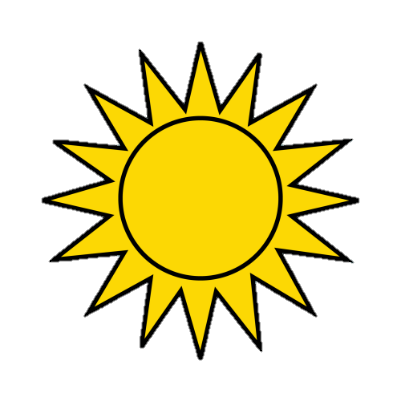 1. LA LLUNA.
2. MART.
3. EL SOL.
EL SOL
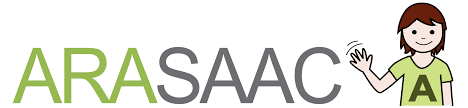 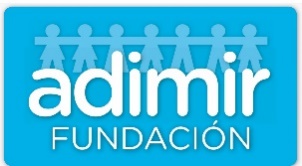 QÜESTIONARI.
LA LLUM I CALOR FA POSSIBLE…
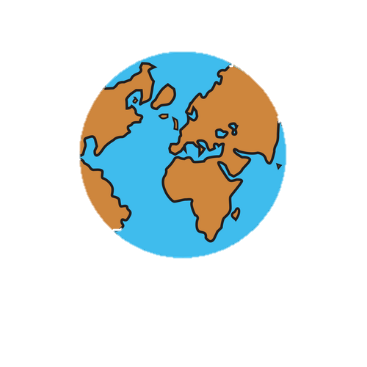 1. L’ESTIU.
2. LA VIDA DE LES PLANTES.
LA VIDA AL NOSTRE PLANETA
3. LA VIDA AL NOSTRE PLANETA.
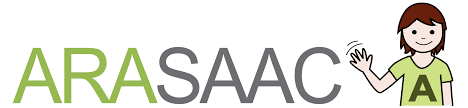 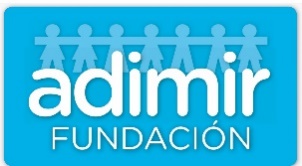 QÜESTIONARI.
LA TERRA ÉS UN PLANETA DEL SISTEMA SOLAR.
1. FALS.
VERITAT
2. VERITAT.
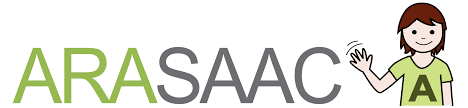 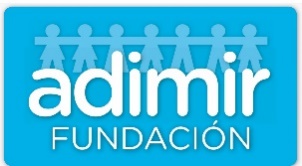 QÜESTIONARI.
LA TERRA…
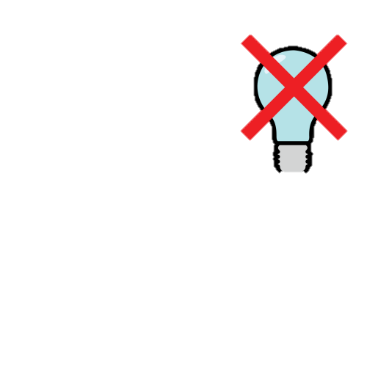 1. TÉ LLUM PRÒPIA.
2. NO TÉ LLUM PRÒPIA .
NO TÉ LLUM PRÒPIA
3. DÓNA LLUM A LA LLUNA.
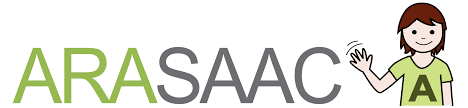 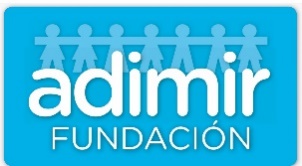 QÜESTIONARI.
MOVIMENT DE ROTACIÓ…
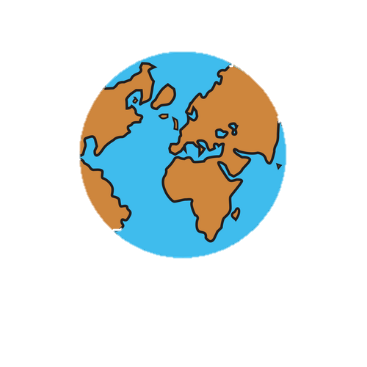 1. LA TERRA GIRA SOBRE SI MATEIXA.
2. EL SOL GIRA SOBRE SI MATEIX.
LA TERRA GIRA SOBRE SI MATEIXA
3. LA TERRA GIRA SOBRE EL SOL.
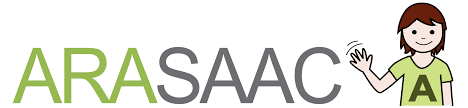 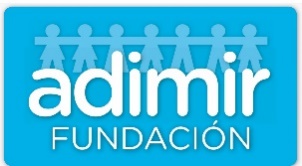 QÜESTIONARI.
MOVIMENT DE ROTACIÓ ….
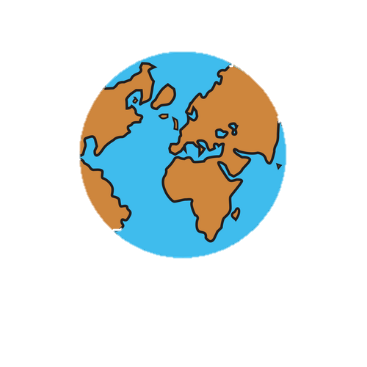 1. PROVOCA LES QUATRE ESTACIONS.
2. DURA 365 DIES.
DURA UN DIA SENCER (24h).
3. DURA UN DIA SENCER (24h).
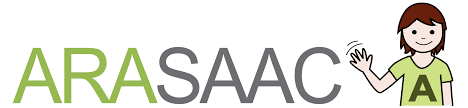 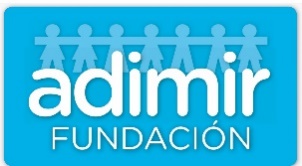 QÜESTIONARI.
EL MOVIMENT DE ROTACIÓ FA POSSIBLE…
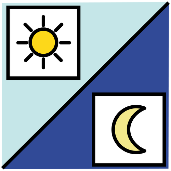 1. LES QUATRES ESTACIÓNS DE L’ANY.
2. LA LLUM I LA CALOR.
EL DIA I LA NIT
3. EL DIA I LA NIT.
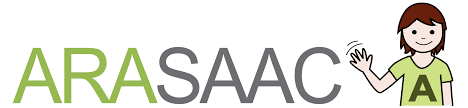 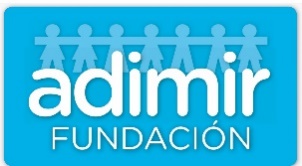 QÜESTIONARI.
QUART CREIXENT….
1. LA LLUNA NO ESTÀ IL·LUMINADA.
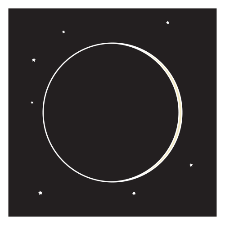 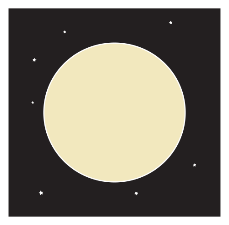 2. VA ENFOSQUINT PER LA DRETA.
ES VA IL·LUMINANT PER LA DRETA
3. ES VA IL·LUMINANT PER LA DRETA.
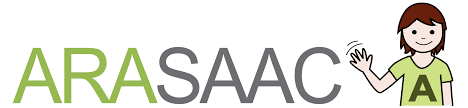 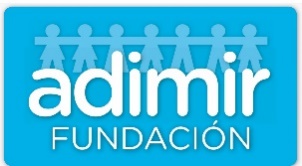 QÜESTIONARI.
LLUNA NOVA…
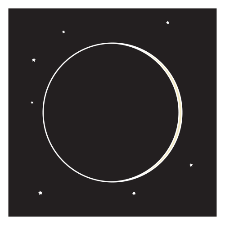 1. LA LLUNA NO ESTÀ IL·LUMINADA.
2. VA ENFOSQUINT PER LA DRETA.
LA LLUNA NO ESTÀ IL·LUMINADA
3. ES VA IL·LUMINANT PER LA DRETA.
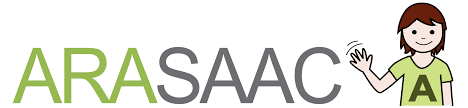 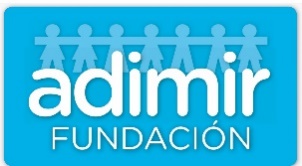 QÜESTIONARI.
LLUNA PLENA…
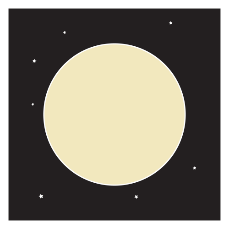 1. LA LLUNA NO ESTÀ IL·LUMINADA.
2. TOTA LA LLLUNA ES VEU IL·LUMINADA.
TOTA LA LLLUNA ES VEU IL·LUMINADA
3. ES VA IL·LUMINANT PER LA DRETA.
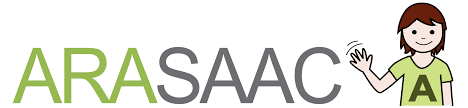 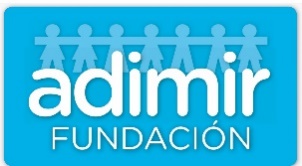 QÜESTIONARI.
QUART MINVANT ….
1. LA LLUNA NO ESTÀ IL·LUMINADA.
2. VA ENFOSQUINT PER L’ESQUERRA.
VA ENFOSQUINT PER LA DRETA
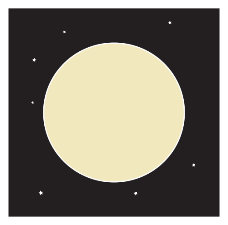 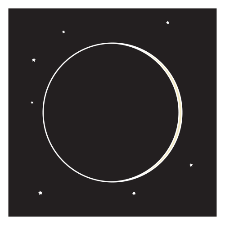 3. VA ENFOSQUINT PER LA DRETA.
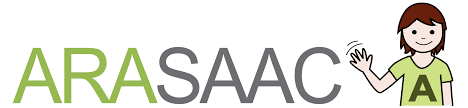 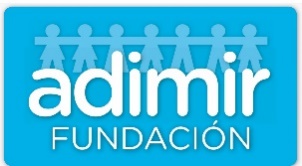 QÜESTIONARI.
MOVIMENT DE TRANSLACIÓ…
1. LA TERRA GIRA SOBRE EL SOL.
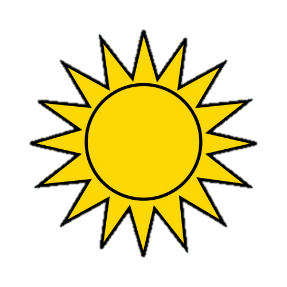 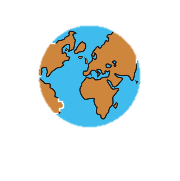 2. EL SOL GIRA SOBRE SI MATEIX.
LA TERRA GIRA SOBRE EL SOL
3. LA TERRA GIRA SOBRE SI MATEIXA.
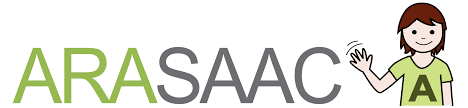 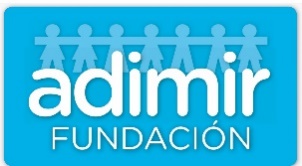 QÜESTIONARI.
MOVIMENT DE TRANSLACIÓ...
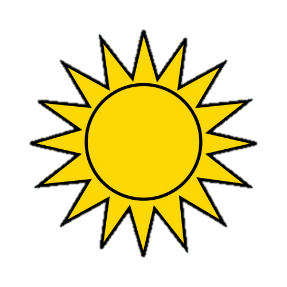 1. DURA UN DIA SENCER (24h).
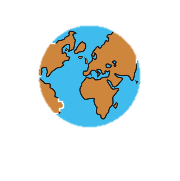 2. PROVOCA EL DIA I LA NIT.
DURA 365 DIES
3. DURA 365 DIES.
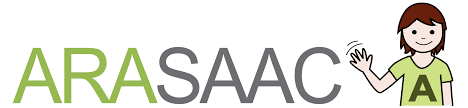